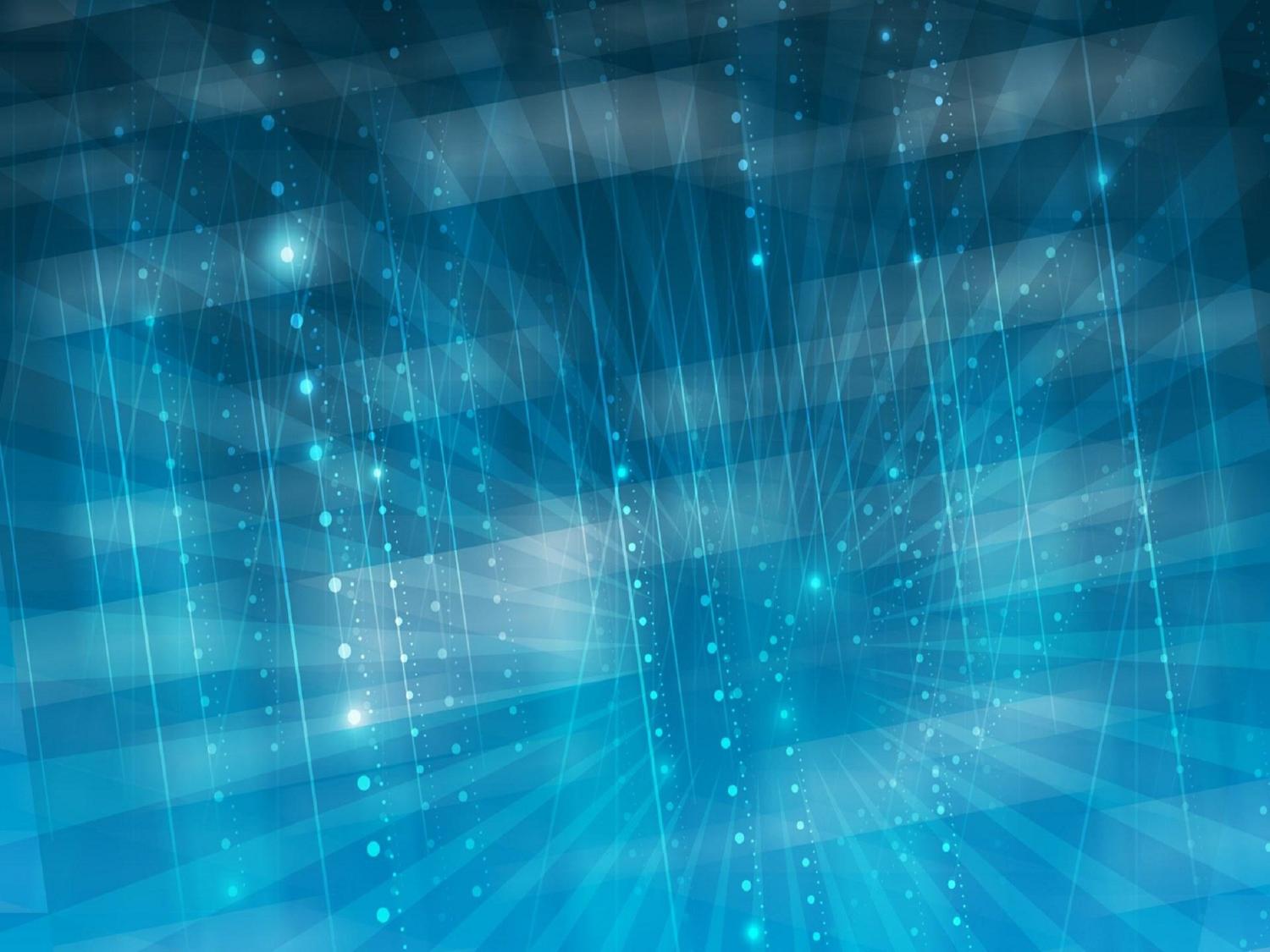 Государственное бюджетное образовательное учреждение города Москвыдетский сад№129«Путешествие с Буратино с страну математики»в средней группе
Воспитатель: Агаджанян
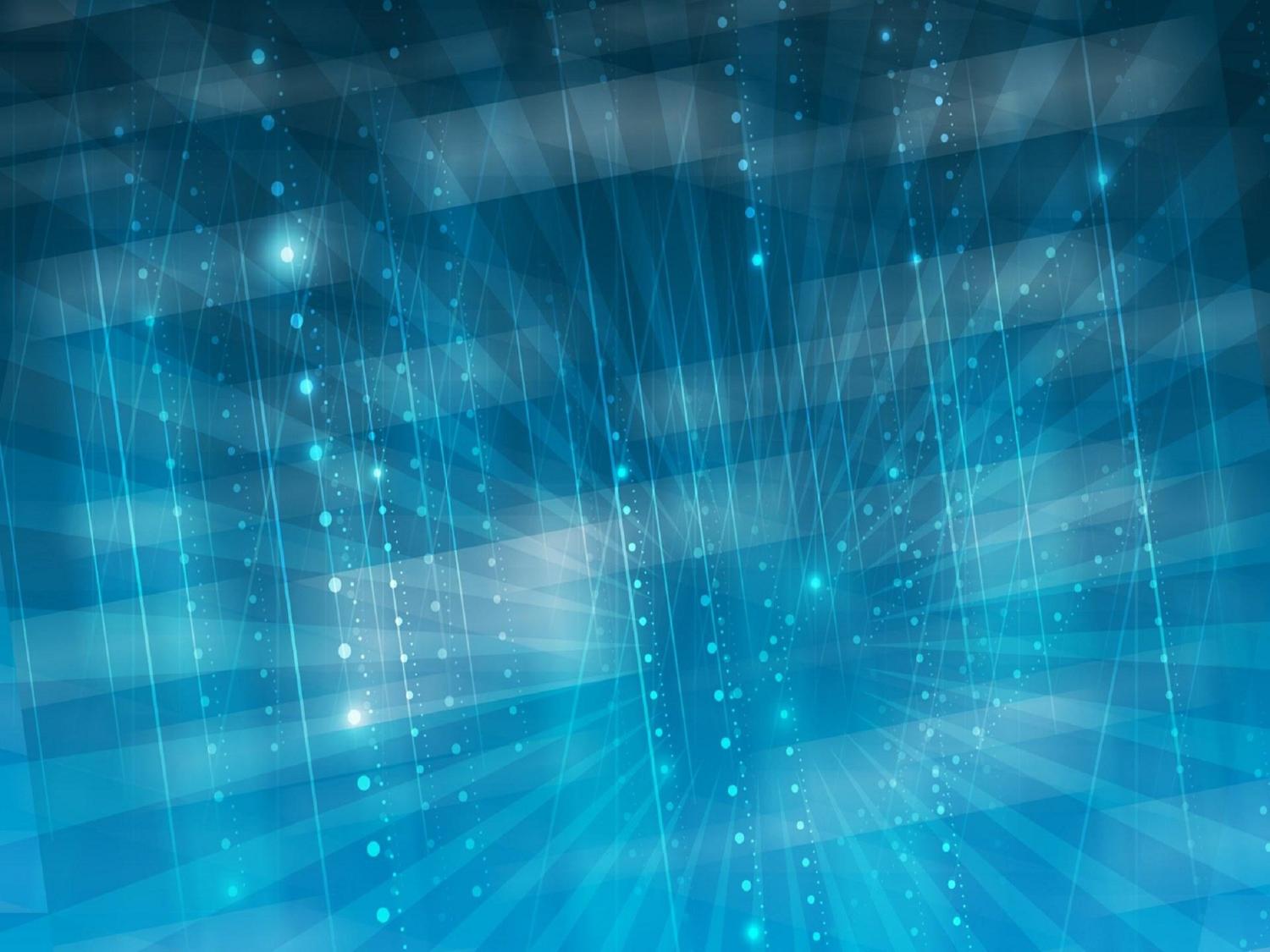 Цель: 
Повторить знания о геометрических фигурах, выделить прямоугольник, установить сходства и отличия между геометрическими фигурами.
Закрепить навыки количественного и порядкового счета, в пределах 4.
Закрепить знания о частях суток о временных последствиях.
Развивать внимание, наблюдательность и творческие способности ребенка. 
Предварительная работа:
  - Заучивание  стихотворений о геометрических  фигурах.
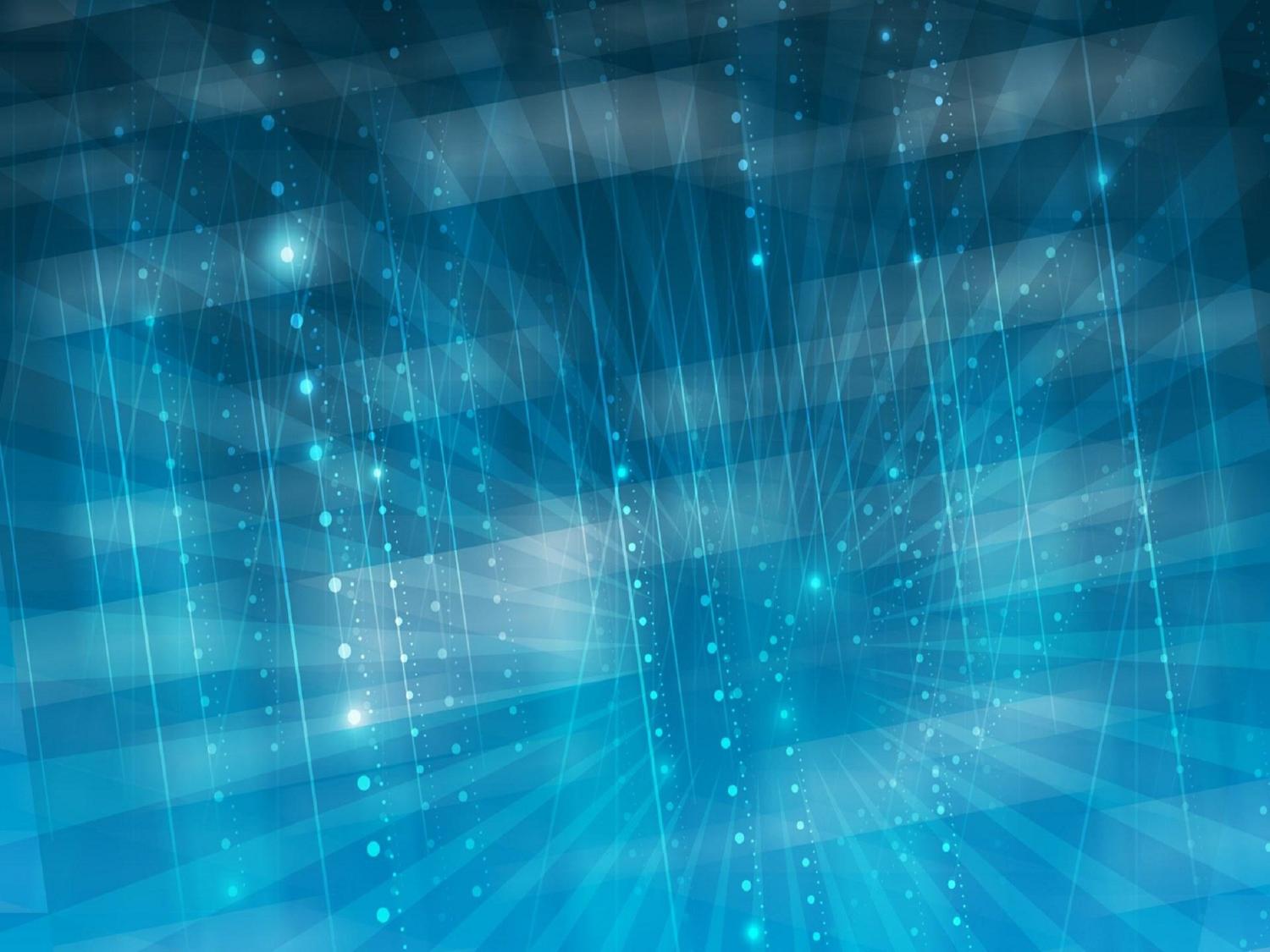 Раздаточный материал:Карточки с цифрами до 4 – 14 шт.Тонированная бумага – 14 шт.Клей – 14 шт.Клеенки – 14 шт.Салфетки – 14 шт.Подносы – 14 шт.Разрезанные геометрические фигуры из цветной бумаги по 5шт каждому ребенку.
Демонстрационный материал:-Буратино, золотой ключик-Коробка с геометрическими фигурами.-Геометрические фигуры-Таблица на А3 с геометрическими фигурами-3 шт.-Зайчики и 2 квадрата на А4-Цветная бумага с вырезанными геометрическими фигурами на магните-3 яблони с 12 яблоками на магните -Карточки с предметами похожие на геометрические фигуры.-Нарисованные геометрические фигуры на А3 (друг на друга).-Образец:  аппликация «цветок для Мальвины»-Магнитная доска
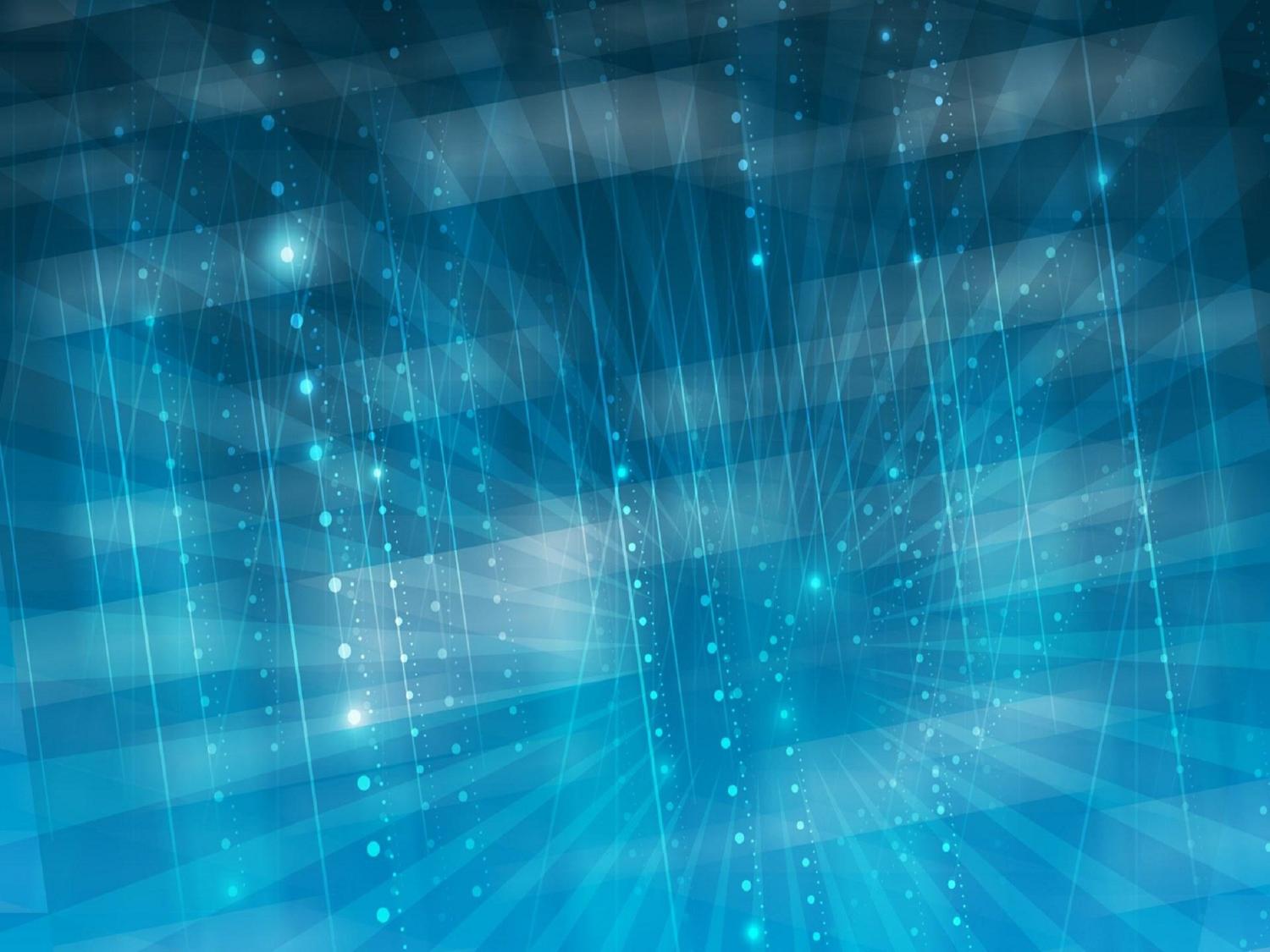 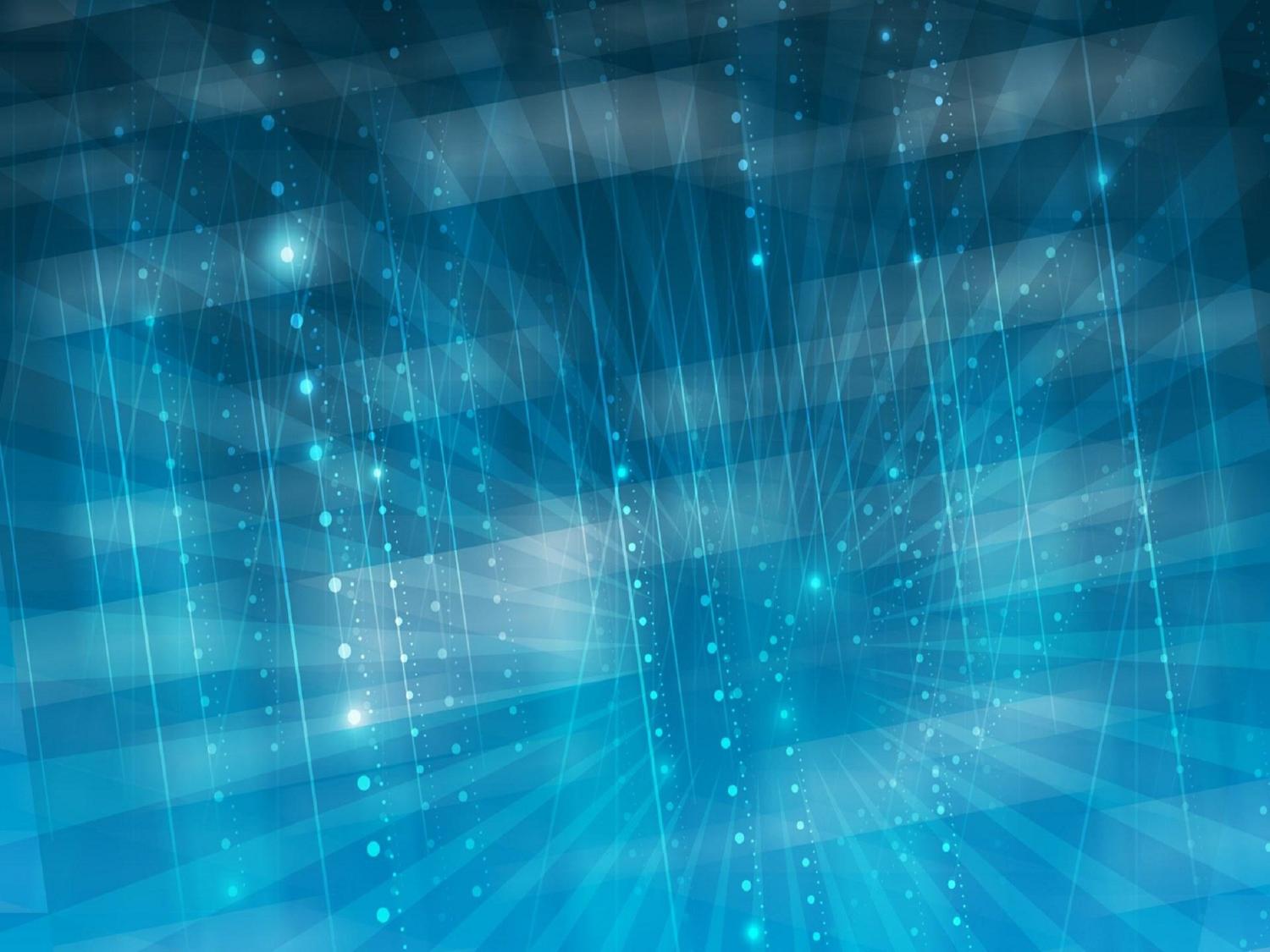 Посмотрите, кто к нам еще в гости пришел? Посмотрите, у него какая-то интересная коробка… (подношу к уху) ребята мне Буратино сказал, что это коробка с заданиями дала ему Мальвина, и он не может выполнить эти задания, давайте поможем ему.
Треугольник                                   значит!
Мы с тобой построим домик,
Крышей будет треугольник,
У крыши уголки остры,
 Сколько их? Один, два, три!
Квадрат                                  КругВот четыре стороны        Нарисуем мы кружочек:     И они всегда равны.           Ротик в нем и пара точек              А фигура та, ребята,        Солнце круглое и мячик,Называется квадратом    Круг давно знаком нам,
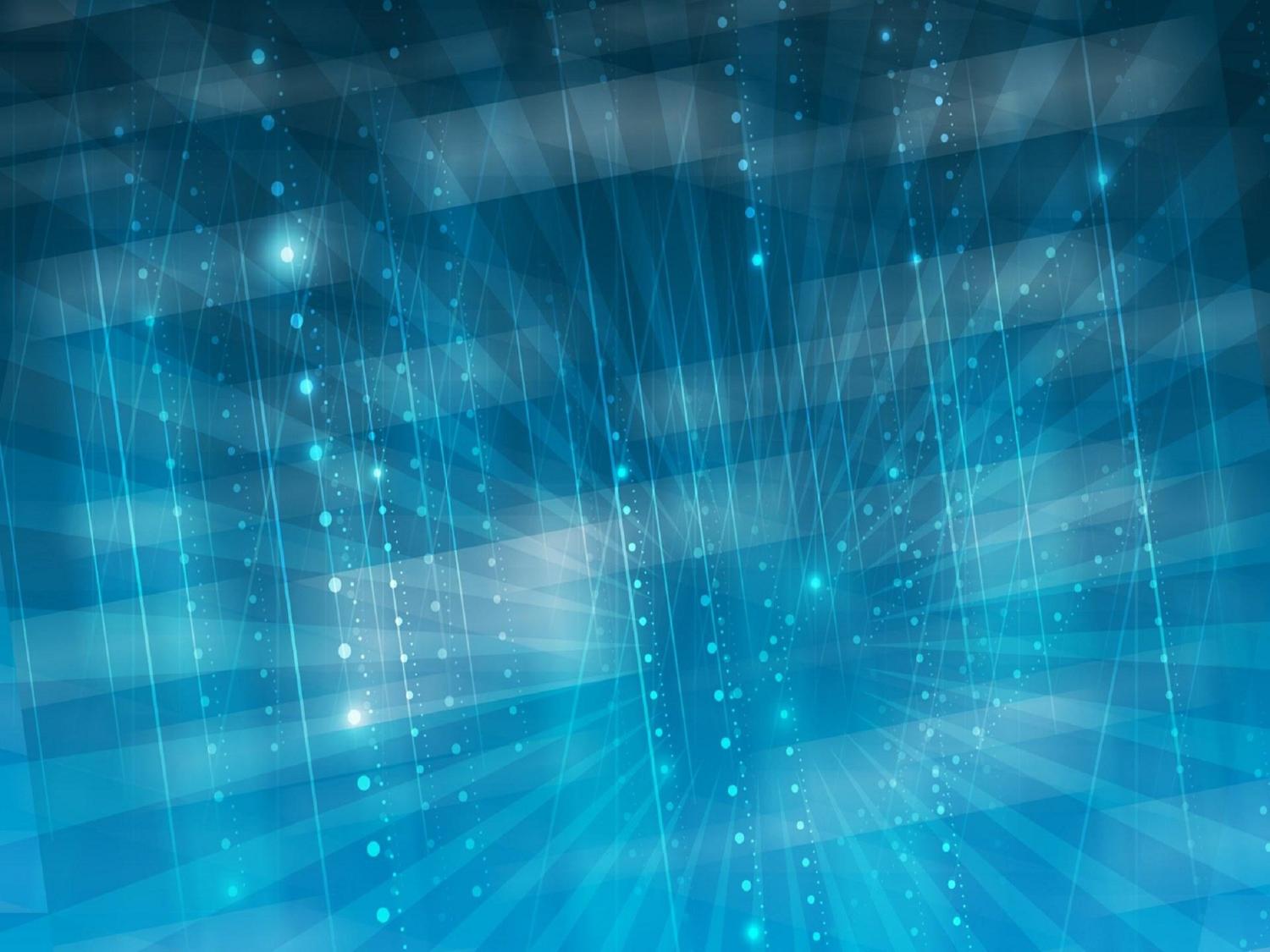 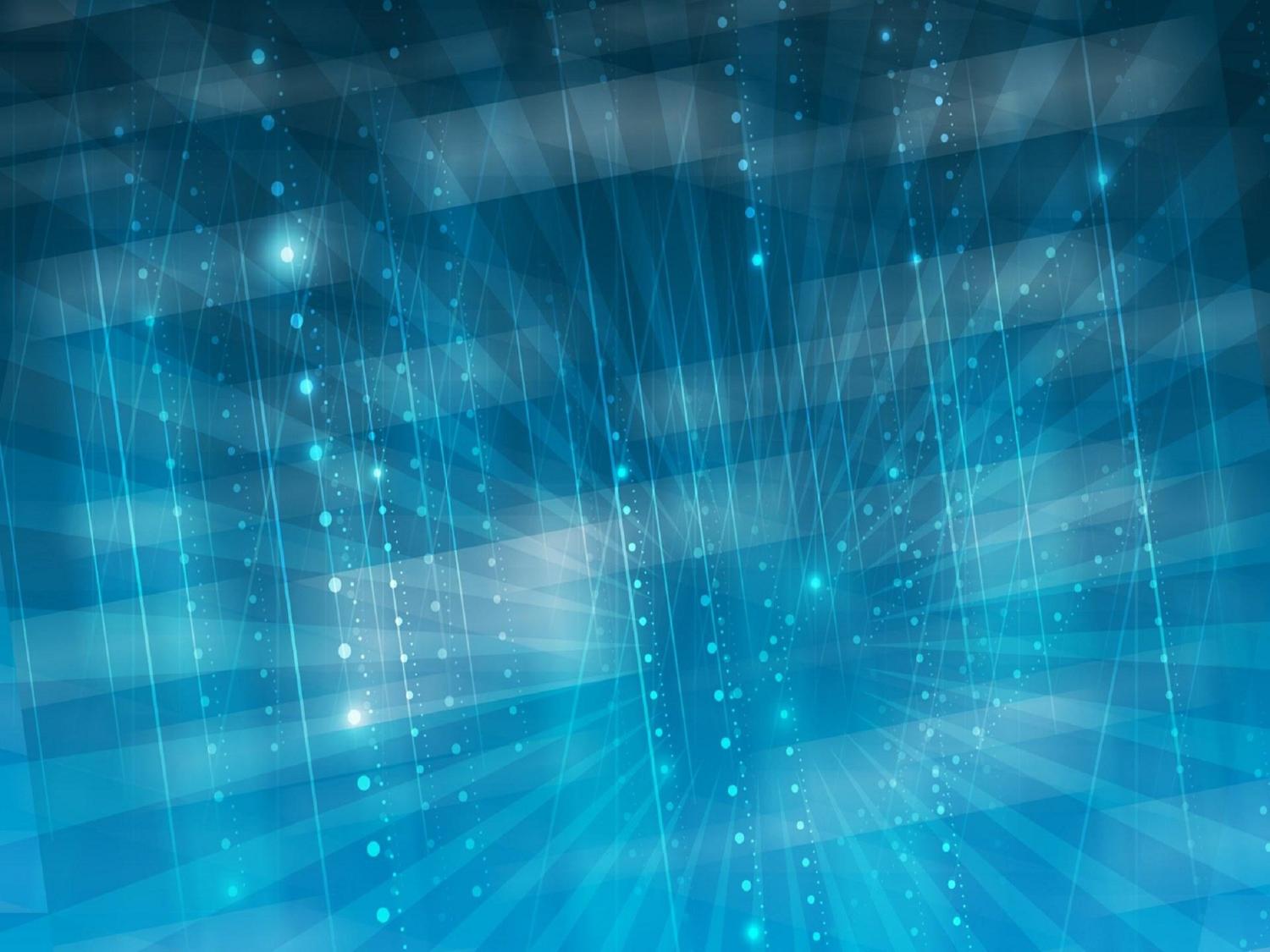 «Доложи фигуру». Ребята в каждой из этих таблиц не хватает одной геометрической фигуры, посмотрите внимательно и поставьте в пустой квадрат нужную геометрическую фигуру.(3 таблицы)
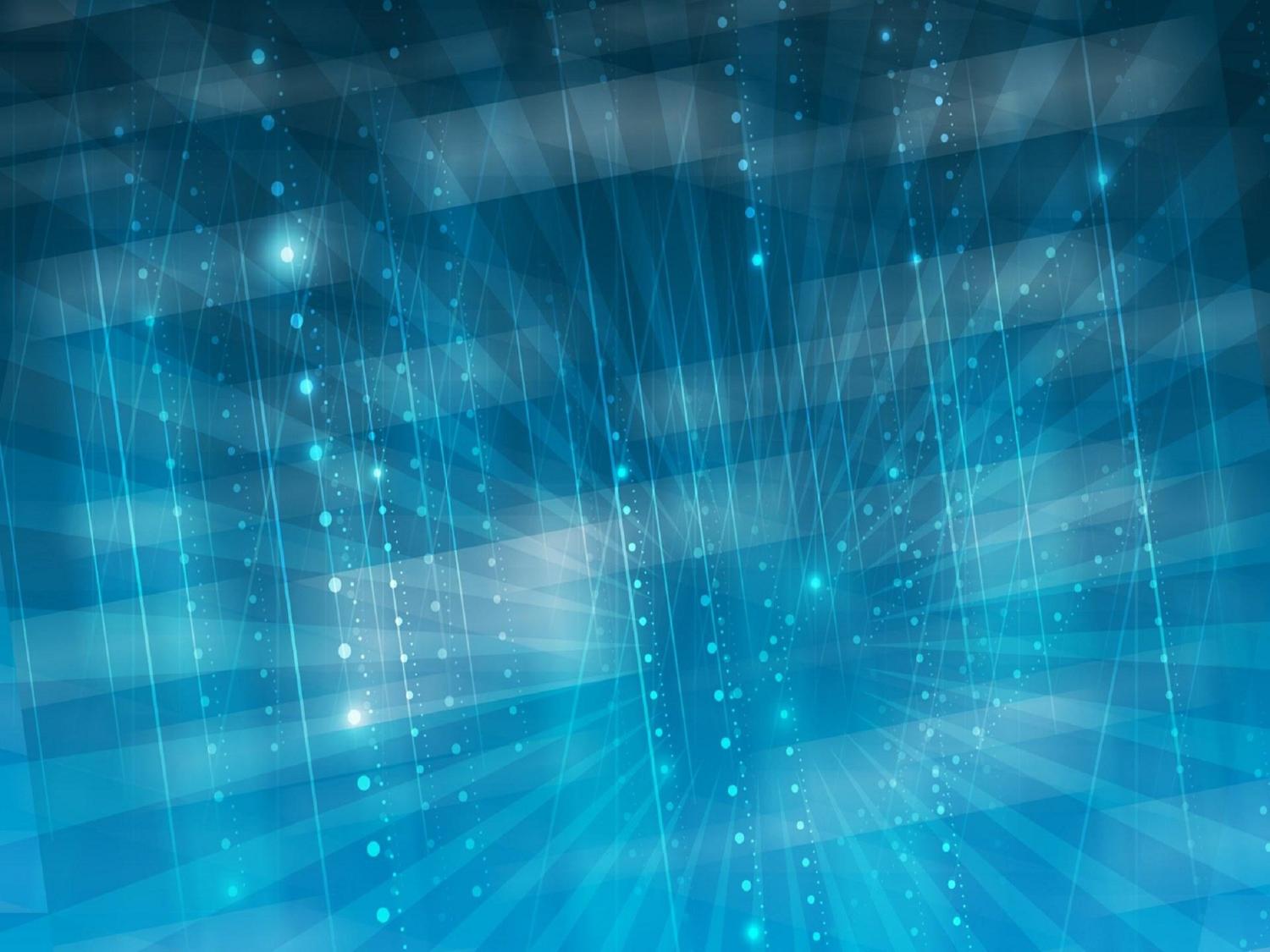 Ребята, давайте познакомимся с новой геометрической фигурой –прямоугольник. Вопросы: На какую геометрическую  фигуру похож прямоугольник?Какого цвета?Сколько углов, сторон?
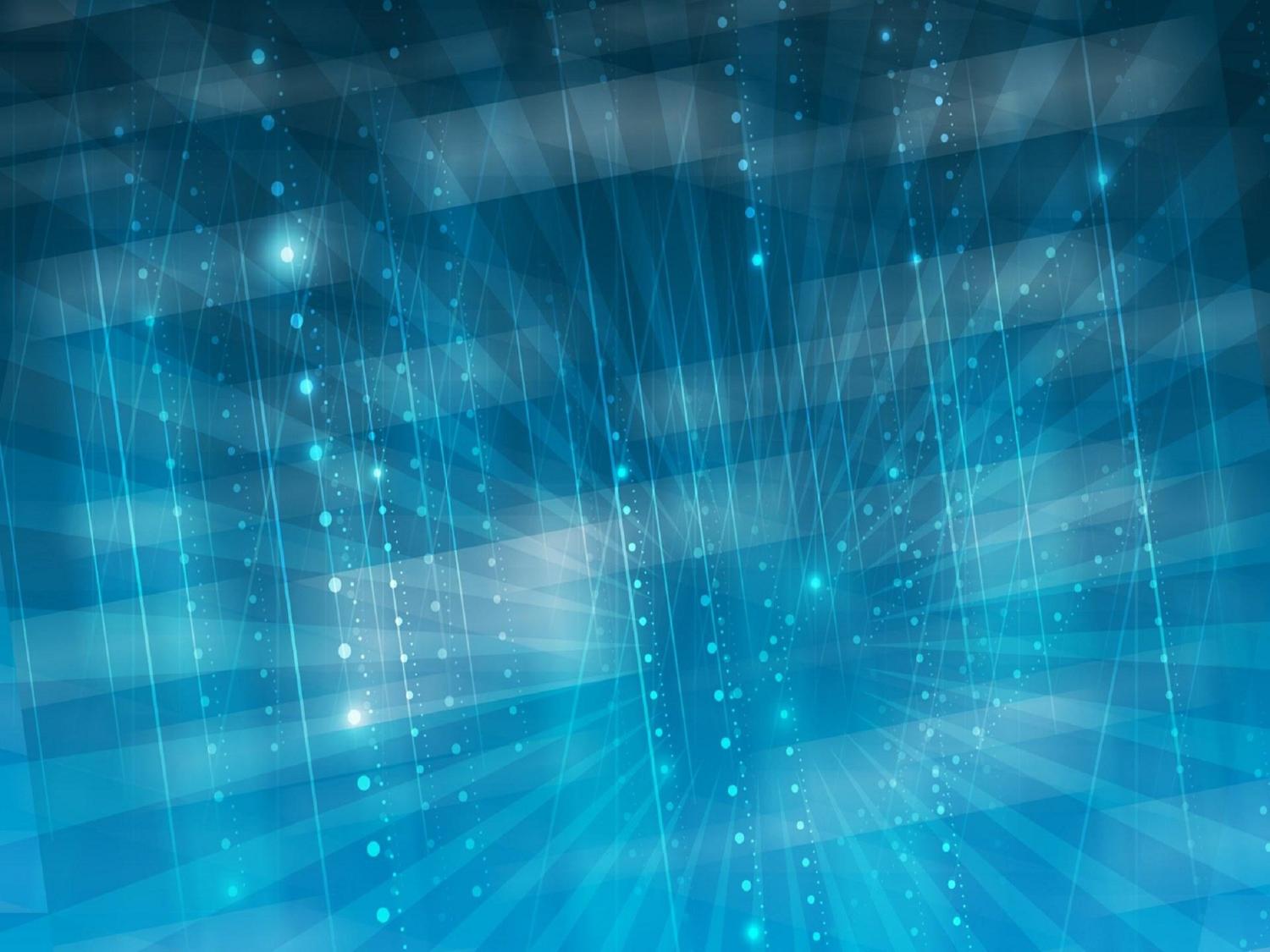 Ребята мы можем проверить и посмотреть разницу между квадратом прямоугольником способом наложения:
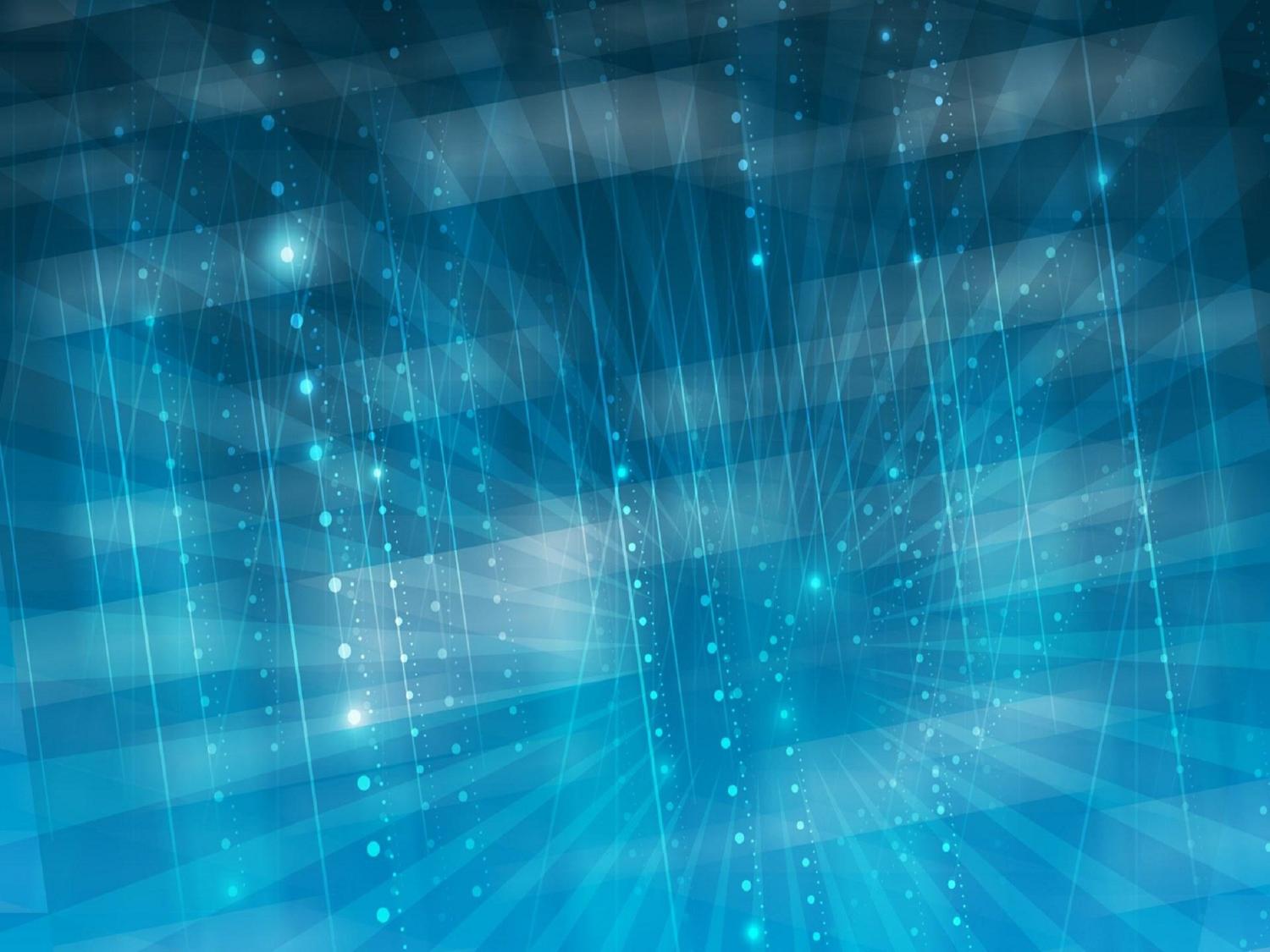 «Найди геометрическую фигуру».Ребята, посмотрите внимательно и найдите геометрические фигуры и обведите пальцем.
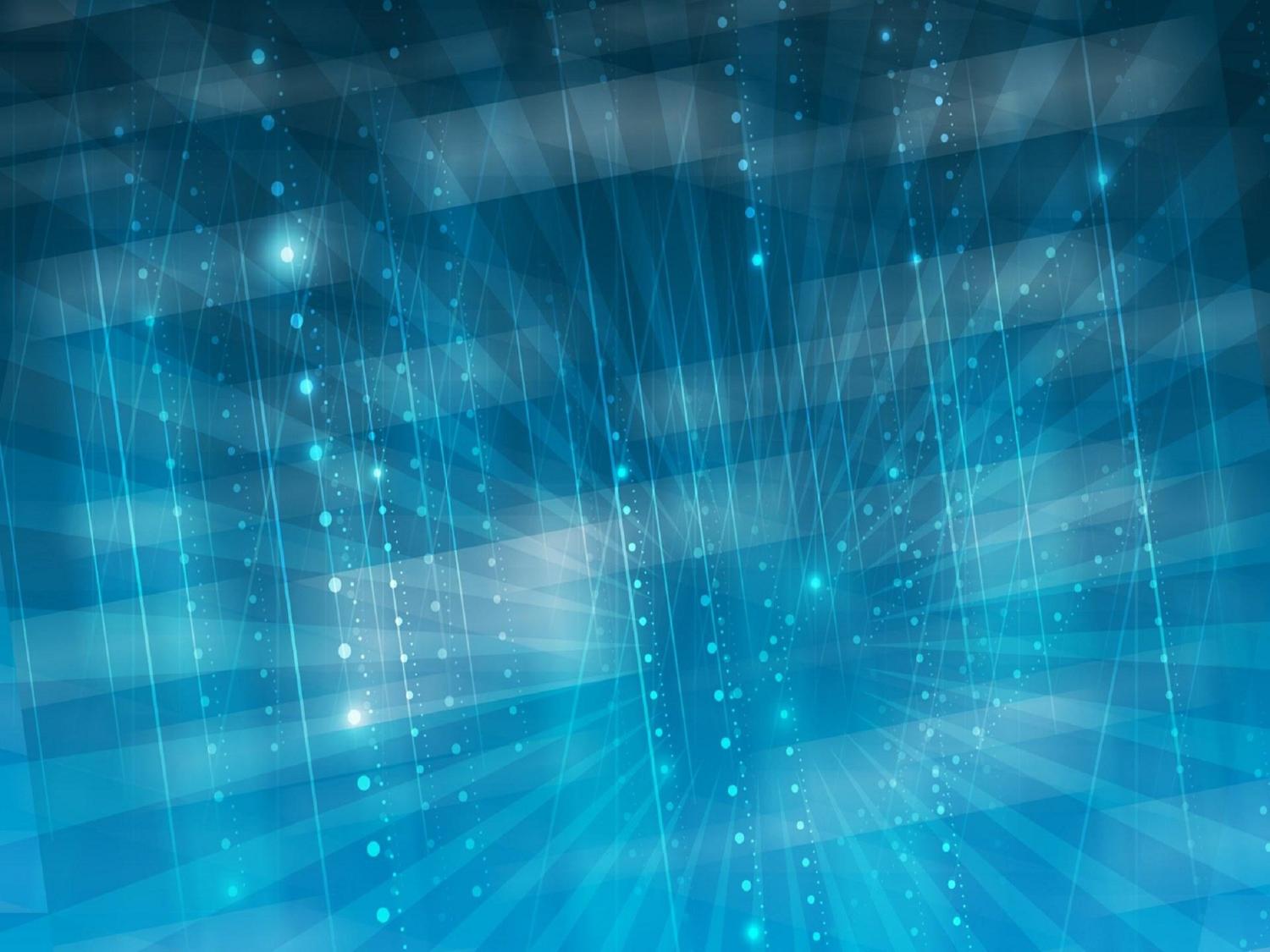 Буратино пока шел, перепутал  в коробке все эти картинки, посмотрите внимательно, на какие фигуры похожи эти картинки? На доске в ряд выложены геометрические фигуры, давайте под каждой фигурой поставим нужную картинку. Молодцы!
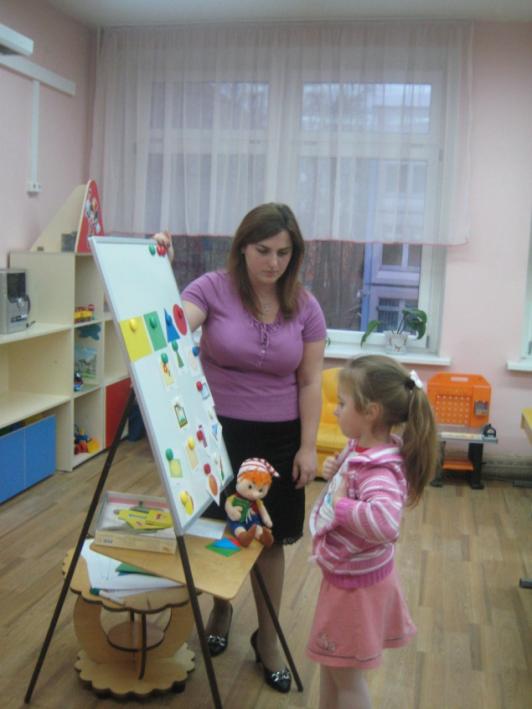 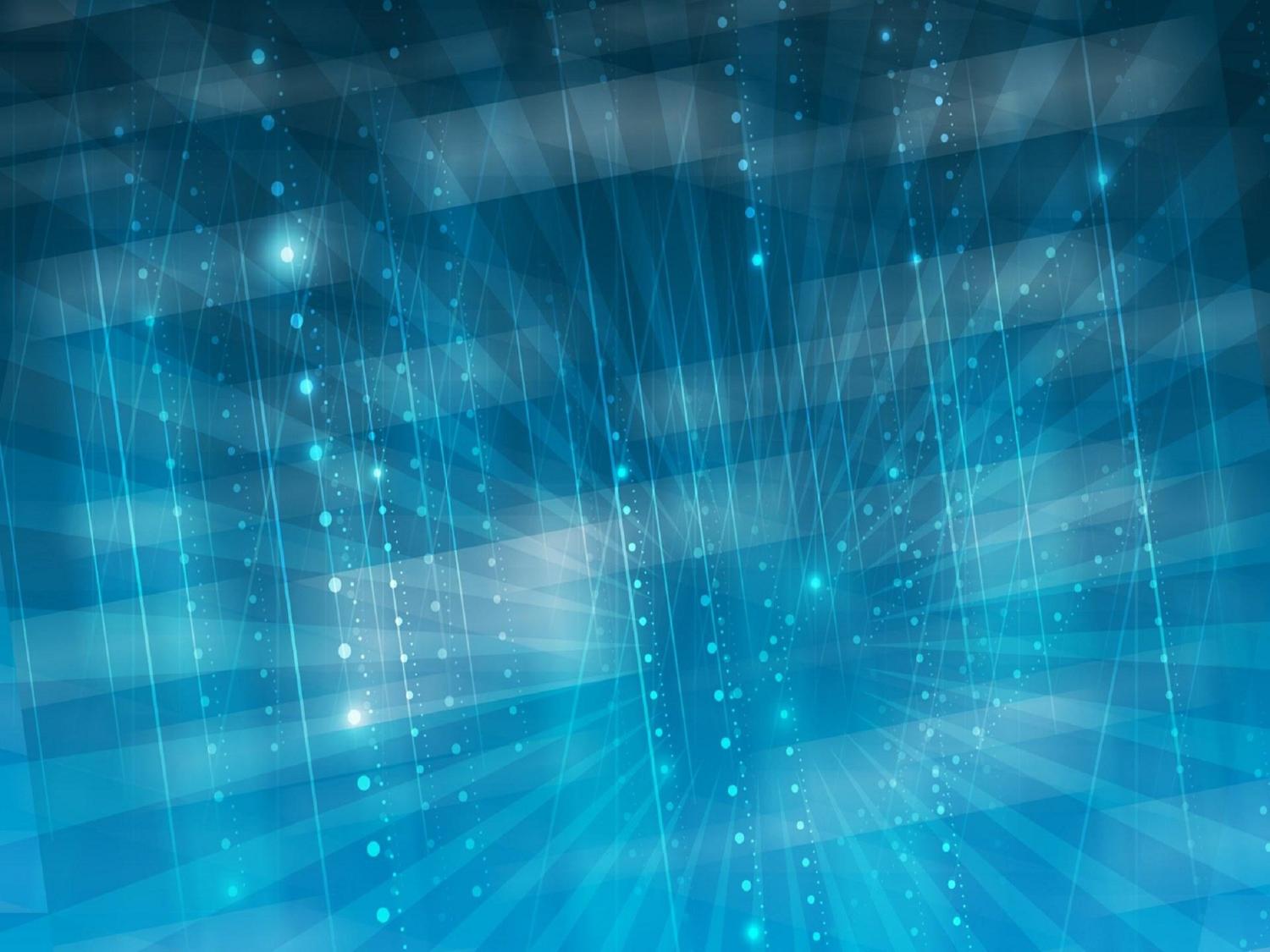 Посмотрите, какие зайчики к нам в гости пришли, это их огород, и они решили разделить свой огород на 4 равные части, один зайчик хочет чтоб у него грядки были квадратными, а другой чтоб грядки были треугольными.
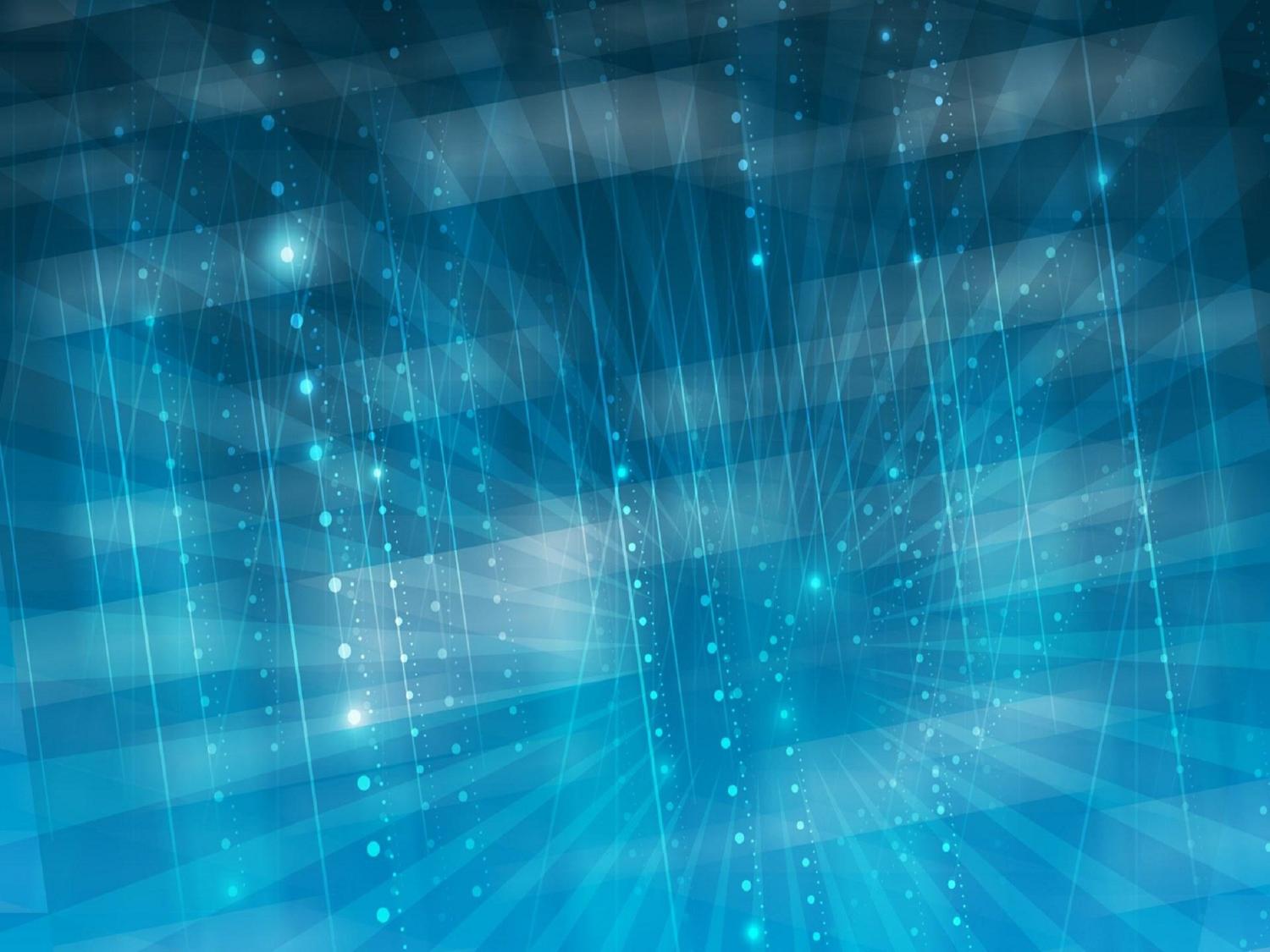 Ребята, а ведь 4 это волшебная цифра, и встречается очень часто,… сколько вам лет? Сколько времен года вы знаете? Сколько частей суток знаете? Назовите их. Сколько геометрических фигур вы знаете?
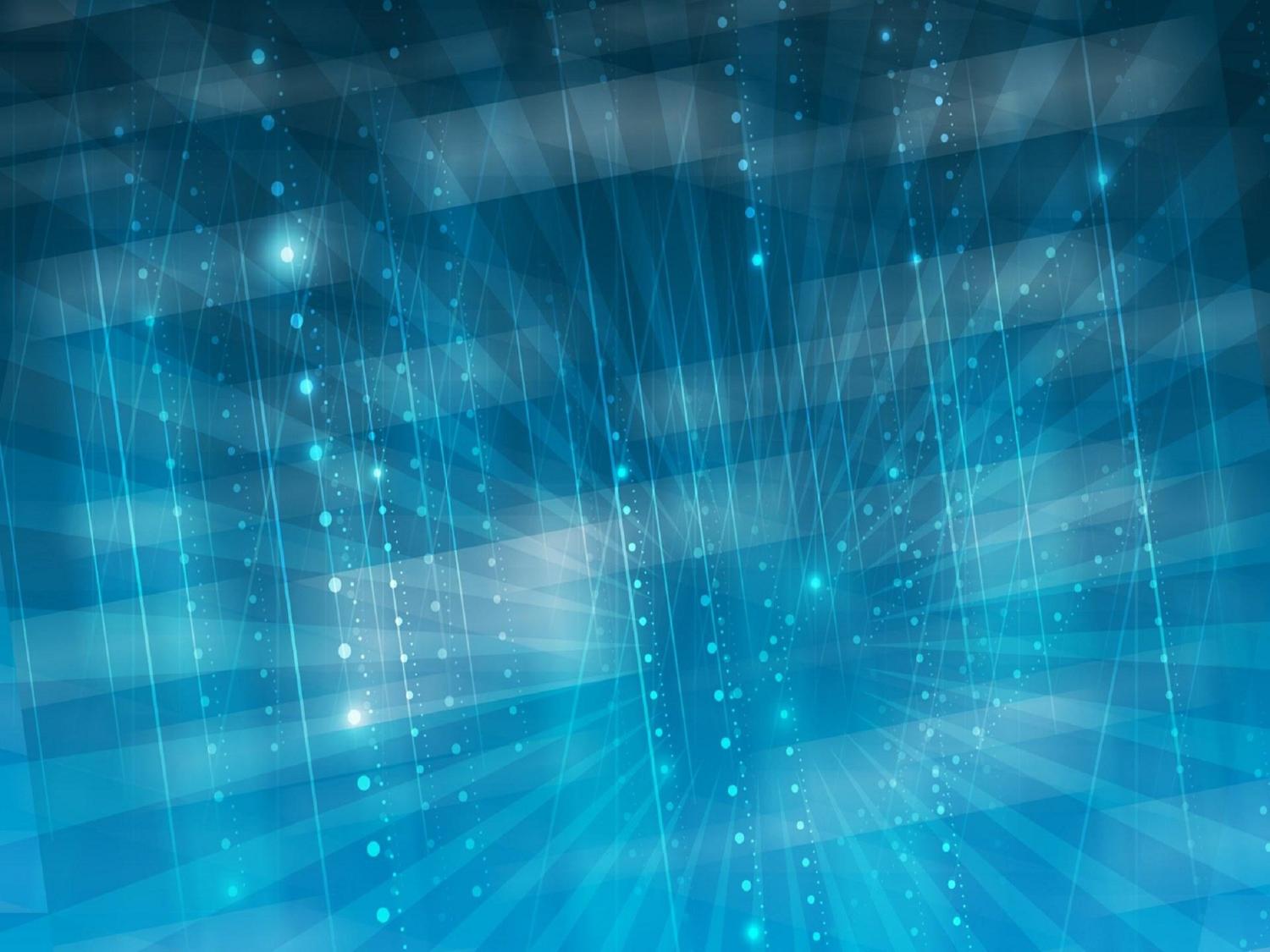 У вас на столе есть карточки с цифрами, возьмите и выложите попарядку. Посчитайте до 4 и обратноПоднимите цифру 3Поднимите цифру между 2и 3Покажите цифру, которая справа от 2 и т.д.
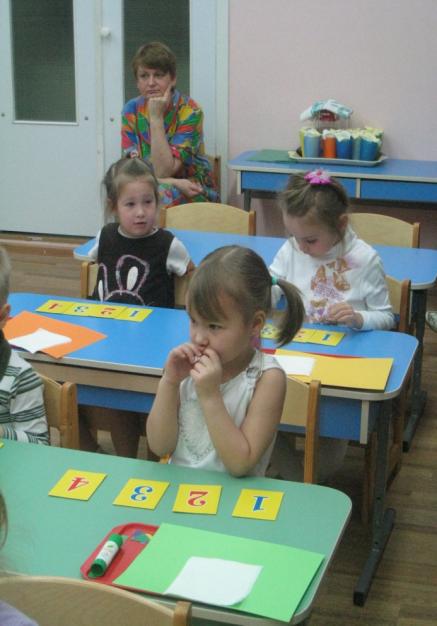 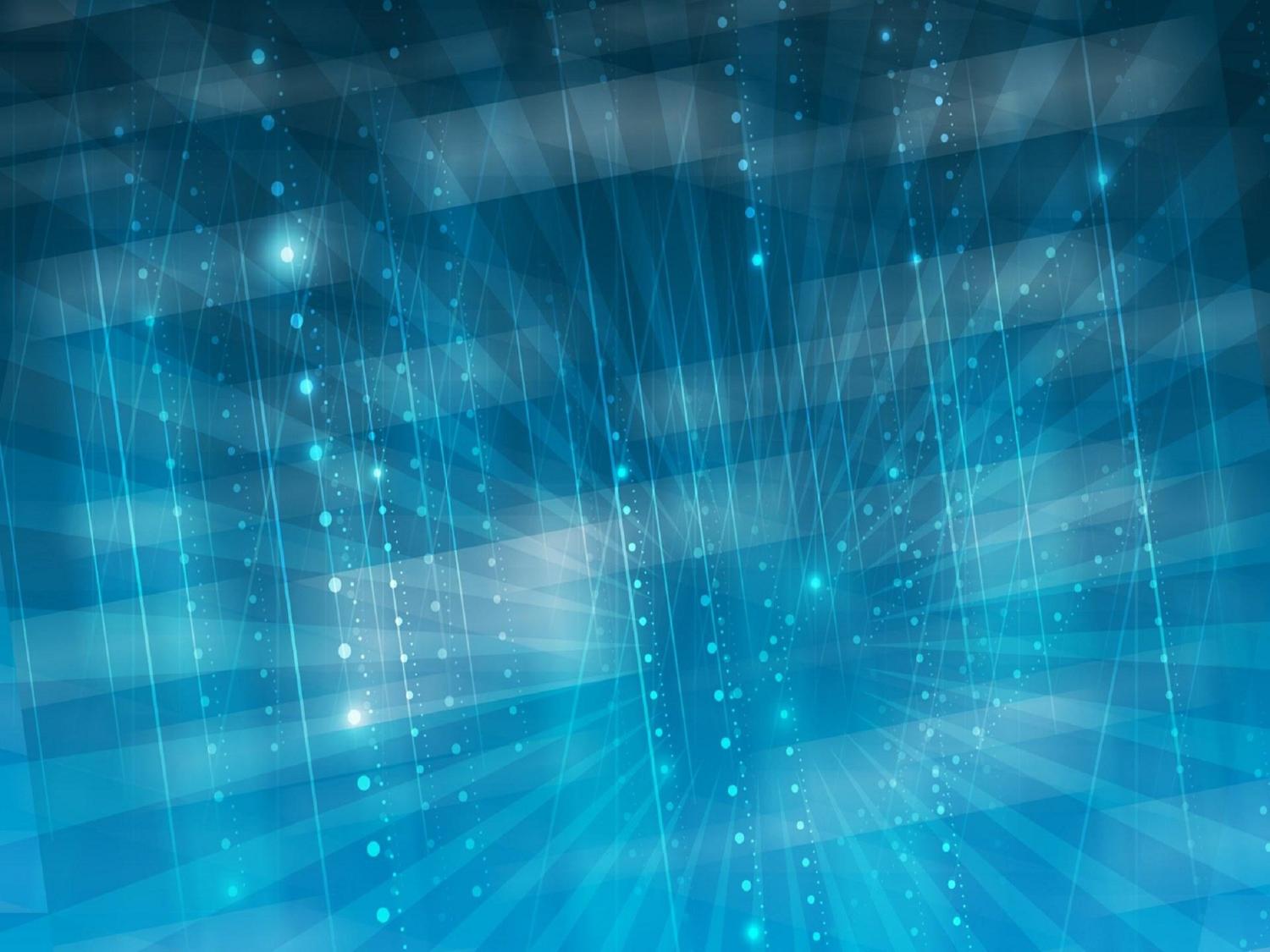 «Доложи  яблоки » Посмотрите, что у меня на доске?! А если на этом дереве растут яблоки, как такое дерево называется?У нас три яблони, на каждой яблоне растут по 4 яблока, но некоторые спрятались за ветками: 1)2яблока. 2)3 яблок. 3) 1 яблоко.Сколько яблок на яблоне? сколько не хватает? сколько было? Сколько стало яблок?
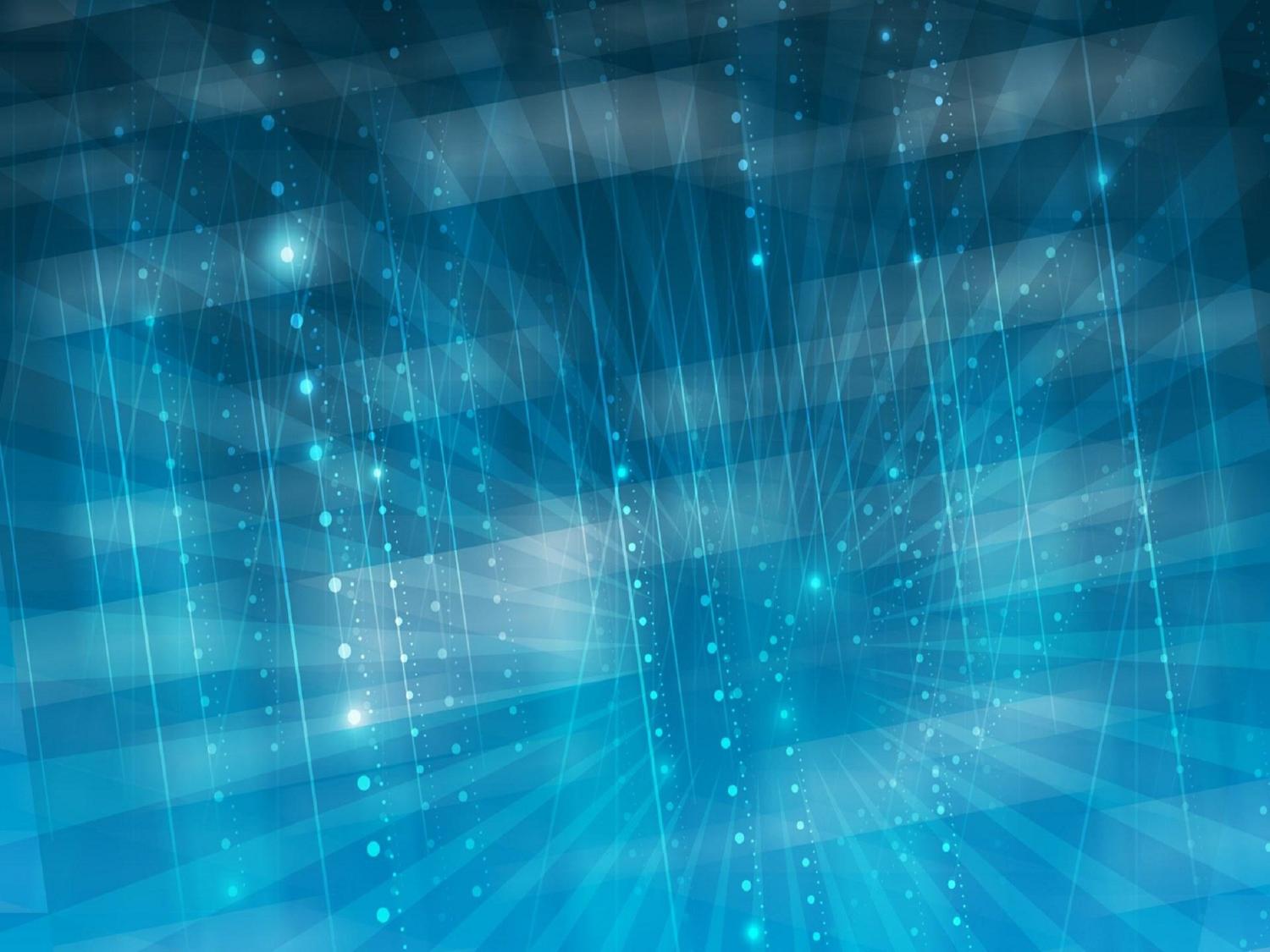 Буратино потянулся                              Раз – нагнулся,                              Два – нагнулся,                              Руки в стороны развел,                              Ключик видно не нашел                              Что бы ключик нам достать ,                              Нужно на носочки встать.
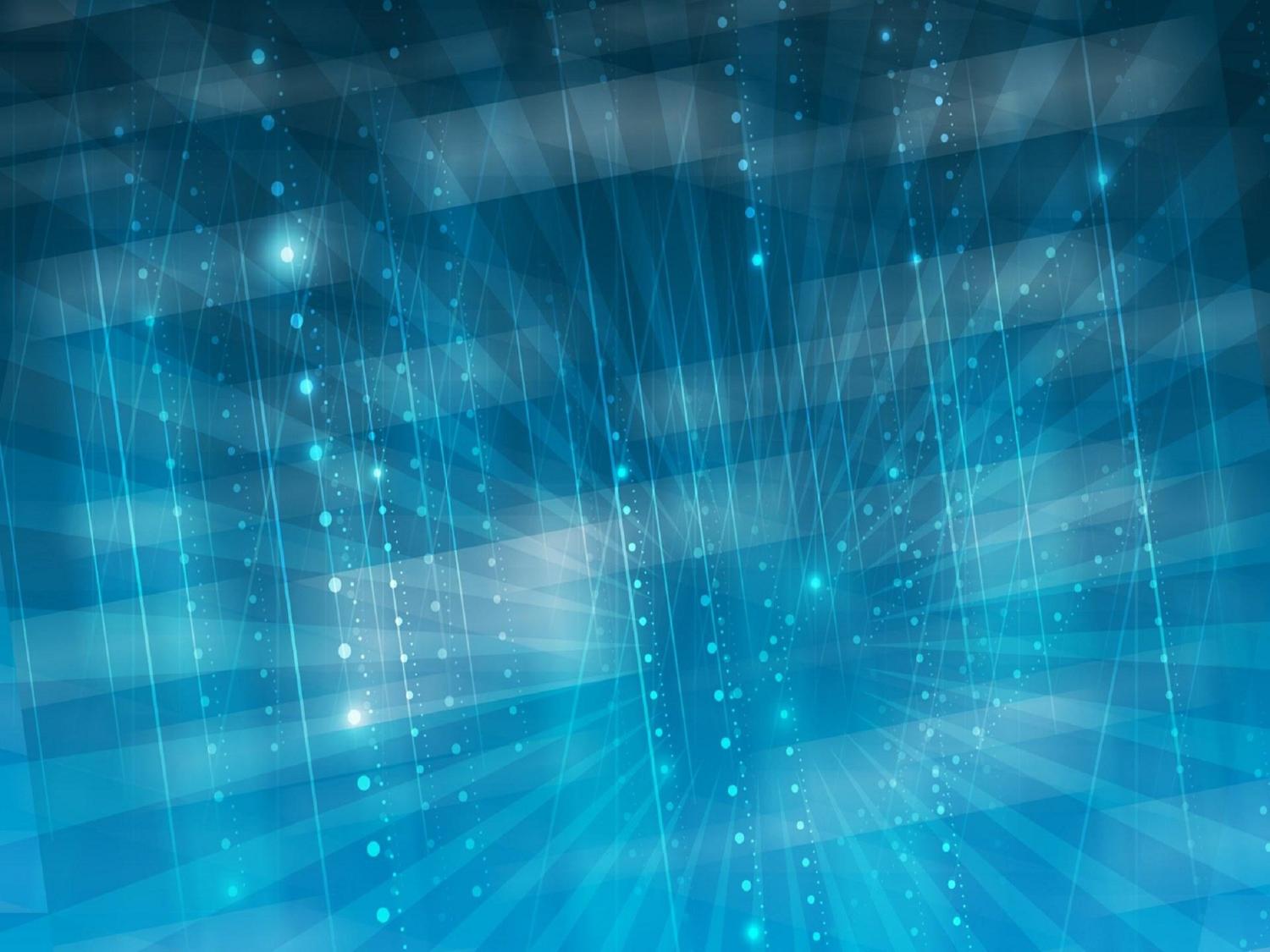 Ребята, теперь, мы отдаем коробку Буратино, и он может смело идти к Мальвине , но как мы отпустим его с пустыми руками, давайте сделаем для Мальвины подарок.
У вас на подносе тонированная бумага и разрезанные геометрические фигуры, мы  с вами сделаем аппликацию «цветка».
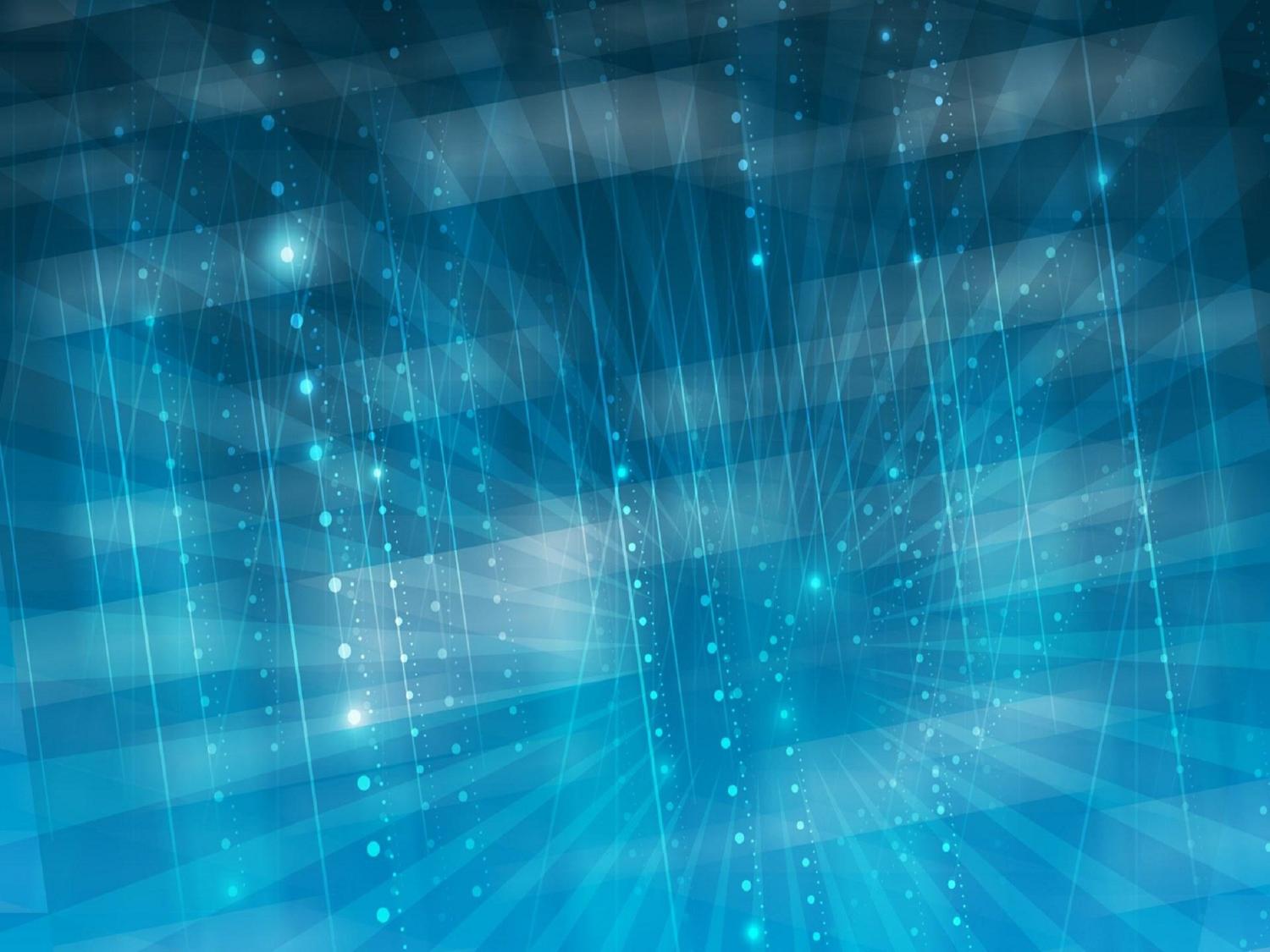 А теперь покажите ваши работы гостям, говорим им до свидания!